Проект: «Особенности обучения и воспитания одаренных детей».
Выполнила:
Скорых Е.М
«В основе всей нашей системы образования должен лежать фундаментальный принцип - каждый ребенок одарен, раскрытие его талантов - это наша задача. В этом успех России».         В.В. Путин
Выражение «одарённые дети» употребляется весьма широко. Если ребёнок обнаруживает необычные успехи в учении или творческих занятиях, значительно превосходит сверстников, его могут называть одарённым. Многочисленные труды (Венгер Л.А, Гильбух Ю.З, Лейтес Н.С, Бурменская Г.В) посвящены рассмотрению понятия - одарённый ребёнок, выявлению таких детей, особенностям работы с ними, их психологическим проблемам. В последние годы проблема различий между детьми по одарённости «вышла из тени» и вызывает теперь большой интерес.
Актуальность
Актуальность
В настоящее время можно говорить о развитии разнообразных форм и помощи, предлагаемой детям с повышенными способностями. Однако очевидным является и тот факт, что работа с одарёнными детьми требует глубокого изучения и проработки её методологических основ.
В связи с этим в ДОУ необходим проект, способствующий максимальному раскрытию потенциальных возможностей одаренных детей, в том числе совершенствование системы выявления одаренных детей с раннего возраста, развития, оказания адресной поддержки каждому ребенку, проявившему незаурядные способности, разработки индивидуальных «образовательных маршрутов» с учетом специфики творческой и интеллектуальной одаренности ребенка, формирование личностного и профессионального самоопределения.
Цель проекта: создание условий для проявления каждым ребенком своих творческих способностей и интересов, развитие познавательного интереса, обеспечение возможности творческой самореализации личности в различных видах деятельности.
Задачи: создать условия для развития и реализации потенциальных способностей одаренных детей; провести диагностические обследования детей на предмет выявления одаренности, определить их творческий потенциал, интересов и способностей; максимально развить способности и творческие потенциалы одаренных и высокомотивированных детей на основе дифференцированного обучения, совершенствовать традиционные и внедряемые в образовательный процесс новые педагогические технологии; создать единое образовательное пространство, обеспечивающее необходимые условия для проявления каждым ребенком своих творческих способностей и интересов, а также обеспечить возможности творческой самореализации личности в различных видах деятельности.
Принципы• принцип развивающего образования, целью которого является развитие ребенка. • сочетание принципа научной обоснованности и практической применимости;• решение программных образовательных задач в совместной деятельности взрослого и детей, и самостоятельной деятельности детей не только в рамках непосредственно образовательной деятельности, но и при проведении режимных моментов в соответствии со спецификой дошкольного образования;• построение образовательного процесса на адекватных возрасту формах работы с детьми.• принципы гуманизации,  дифференциации и индивидуализации, непрерывности и системности образования.
Пути решения проекта:
• разработать систему реализации идей на основе реальной практики и возможностей конкретного  ДОУ;
Этапы реализации Проекта
Реализация проекта рассчитана  на год (2023 – 2024уч. год)
Формы работы с родителями одаренных детей:
- родительский клуб;
- индивидуальные консультации психолога;
- детско-родительские проекты.
Формы работы с педагогами:
- педагогическое проектирование;
- открытые показы, семинары-практикумы.
Методы и формы работы с одаренными детьми, прежде всего, должны органически сочетаться с методами и формами работы со всеми детьми ДОУ и в то же время отличаться определенным своеобразием.
Формы работы с одаренными детьми:
Индивидуальный подход в образовательной деятельности, использование в практике элементов дифференцированного обучения, проведение нестандартных форм занятий;
Дополнительные занятия с одаренными дошкольниками, подготовка к конкурсам, интеллектуальным играм, миниолимпиадам;
Участие в мероприятиях ДОУ, муниципальных, региональных конкурсах;
Психологические консультации, тренинги, тестирование;
Конкурсы, интеллектуальные игры, фестивали, спортивные соревнования;
Посещение предметных и творческих кружков по способностям, а также спортивных секций по интересам;
Использование современных средств информации (Интернет, медиатека, компьютерные игры по предметам, электронная энциклопедия);
Создание детских портфолио.
Партнеры: МБУДОК ДШИ КМОСК,  «Дом культуры села. Ладовская Балка» Сроки  реализации проекта Реализация проекта рассчитана  на год (2023 – 2024уч. год)
Результаты реализации работы и критерии оценки:
Появление новых возможностей в работе с одаренными детьми;
Сформированный государственный и социальный заказ на работу с
одаренными детьми;
Наличие системы диагностики одаренности детей;
Наличие адресного мониторинга и ведение статистки (базы данных)
состояния работы с одаренными детьми;
Создание научно-методического комплекса технологий социально-
педагогического сопровождения одаренных детей в ДОУ;
Создание системы повышения квалификации педагогов в работе с
одаренными детьми;
Создание дошкольной системы олимпиад, конкурсов для одаренных детей
разного возраста;
Создание новой нормативно-правовой базы, позволяющей осуществлять
эффективную работу с одаренными детьми;
Создание системы мотивационной поддержки работы с одаренными
детьми;
Рост качества образования;
Удовлетворенность детей и родителей состоянием работы с одаренными
детьми в ДОУ.
Литература
1. Программа «Одаренный ребенок», под редакцией Дьяченко О.М.
 2 Программа «Одаренной ребенок» Л.А.  Венгера. 
 3. Бабанов Ю.Д., Богоявленский Д.Б. и др. Рабочая Концепция одаренности (по заказу
 Министерства образования Российской Федерации в рамках федеральной целевой программы 
Одаренные дети) 
4. Указ Президента РФ «О национальной стратегии действий в интересах детей на 2012 – 
2017 гг.» № 761 от 01.06.2012
 5. Одаренные дети в детском саду и школе. Автор: А. И. Савенков. 2000г 
 6. Котова И. Е., Лобанова Н. В., Плохотникова Ж. В. Проектная деятельность как метод работы
 с одаренными детьми  
 7.  Белова Е.С. Одаренность малыша: раскрыть, понять, поддержать - М; 1998 -251 с.
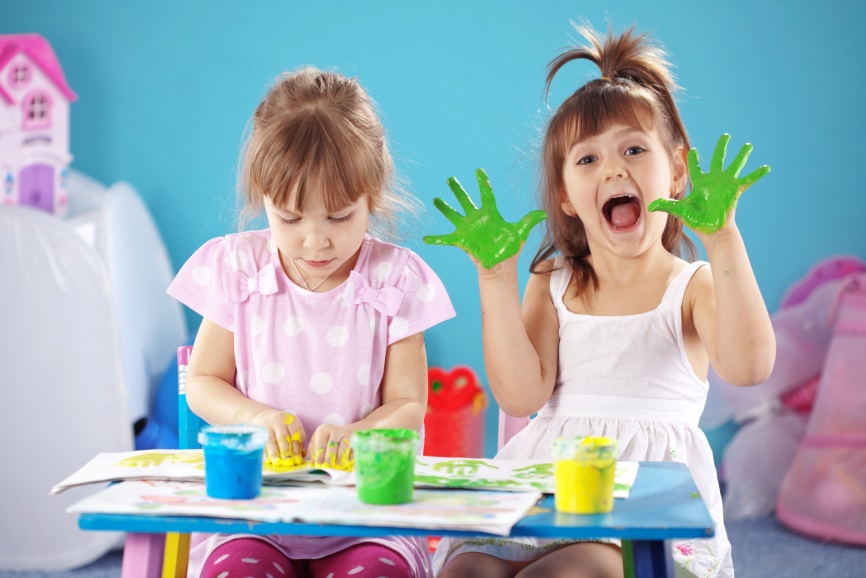